Звуковые 
мультимедийные презентации
 как средство формирования 
ряда ключевых компетентностей учащихся.

Илюшина Н. Б., 
учитель русского языка и литературы 
лингвистической гимназии № 6 г. Пензы.
Стратегия модернизации образования.
Ключевые компетентности
общекультурные
ценностно-
смысловые
учебно-
познавательные
информационные
коммуникативные
социально-
трудовые
личностного
самосовершенствования
Методология компетентностного подхода
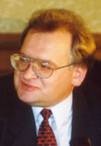 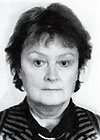 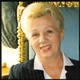 Хуторской 
Андрей Викторович, доктор пед. наук, академик Международной педагогической  академии.
Зимняя 
Ирина Алексеевна, доктор психол. наук, академик РАО.
Полат 
Евгения Семеновна, 
доктор педагогических наук, профессор.
Возможности проектного метода.
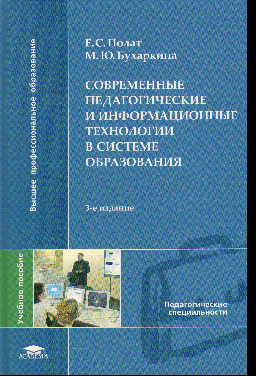 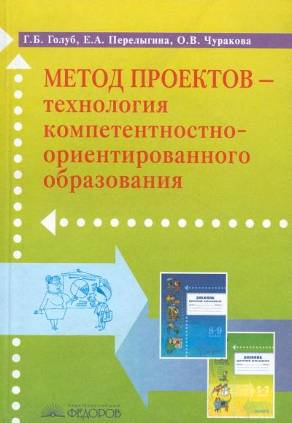 Работа с информацией на уроках русского языка и литературы.
Репродуктивного характера
Творческого  характера
Решение лингвистических и литературоведческих  задач.
Орфографические и пунктуационные правила и схемы. Примеры к ним.
Творческие работы по различным аспектам изучаемых проблем
(сочинение по теме или проблеме,  анализ текста произведения, научное   исследование, эссе и др. ).
Сведения о жизни и творчестве автора.
Мультимедийные презентации на основе собственного текста.
История создания произведения.
Жанр произведения.
Учебные видеофильмы.
Композиция произведения.
Музыкальные  видеоклипы,  виртуальные картинные галереи.
Словарь литературных терминов.
Художественные произведения  собственного сочинения.
Приоритет  - технологиям и приёмам, которые активизируют познавательную деятельность учащихся и  мощно развивают их творческий потенциал.
Цель – продуктивное творческое общение.
Интерактивные  приемытворческой работы с информацией
Викторины, кроссворды, лото.
Проблемные задачи по предмету.
Учебно-познавательные и развивающие интеллектуальные  игры по предметам.
Структурирование и моделирование научных понятий.
Индивидуальные и групповые  творческие проекты по созданию учебных продуктов.
Интерактивное повторение по теме.
Индивидуальные и групповые  творческие проекты по созданию звуковых мультимедийных презентаций учащимися.
Пример краткосрочного индивидуального учебного проекта по русскому языку.
Звуковая мультимедийная
 таблица учебных материалов
  по теме
 «Суффиксы причастий».
Пример краткосрочного индивидуального учебного проекта по русскому языку.
Звуковая мультимедийная презентация как итог работы над сочинением С1  в формате ЕГЭ.
 Размышления над текстом об отношении человека к животным.
Пример краткосрочного индивидуального учебного проекта по русскому языку.
Звуковая мультимедийная презентация как итог работы над сочинением С1  в формате ЕГЭ.
 Размышления над текстом,  посвященным проблеме героизма во время ВОВ.
Пример краткосрочного индивидуального учебного проекта по литературе.
Звуковая мультимедийная презентация как итог работы над сочинением «Анализ эпизода романа 
Ф.М. Достоевского
«Преступление и наказание»»
Реализация учебно-творческого проекта «Уроки по творчеству М.  Булгакова»
Создание фотоальбома «Жизнь и творчество М.А. Булгакова». 
Мультимедийные  презентации учащихся. «М.Булгаков. Факты жизни и творчества».    
Электронный выставочный салон иллюстраций к роману «Мастер и Маргарита». 
Электронный кинозал. Документальные фильмы, посвященные жизни и творчеству  писателя, экранизации произведений. 
Электронная энциклопедия сведений о романе.  
Электронный словарь. Герои романа «Мастер и Маргарита». 
Творческие работы учащихся. «Мои ответы на проблемные вопросы романа». 
Творческие работы учащихся. «Роман в моем восприятии».
Электронная энциклопедия сведений о романе М. Булгакова «Мастер и Маргарита».
Звуковая мультимедийная презентация по теме 
«История создания романа 
М. Булгакова 
«Мастер и Маргарита»».
Электронный словарь. Герои романа «Мастер и Маргарита».
Звуковая мультимедийная презентация на тему
«Мастер – главный герой романа М.А. Булгакова»
Электронный словарь. Герои романа «Мастер и Маргарита».
Музыкальный клип «Кот Бегемот»
Пример краткосрочного творческого проекта учащихся среднего звена.
Звуковая мультимедийная презентация как итог работы над сочинением по русскому языку 
в 6 классе на тему
«Наедине с природой».
Преимущества звуковых презентаций.
Посильны учащимся и позволяют реализовать творческие задумки каждого.
Гармонизируются разрыв между конкретно-образным и абстрактным мышлением.
Фиксируют уровень творческого и речевого развития.
Воспроизводимы и не зависят от реального присутствия авторов.
Мастер-класс по обучению работе 
в Power Point, 
в Movie Maker
 и других программах.
Звуковые мультимедийные презентации формируют
компетенции ценностно-смысловой ориентации в мире: ценности культуры, языковое и речевое развитие.

компетенции в общении: порождение и принятие текста.

компетенции познавательной деятельности: постановка и решение познавательных задач, продуктивное и репродуктивное познание.

компетенции информационных технологий: прием, преобразование, передача информации, мультимедийные технологии, компьютерная грамотность, владение электронными Интернет технологиями.
Благодарю 
за внимание!